Présentation sur Android
Mathieu Villeneuve
Contenu
Version
Environnement de développement
Déploiement (virtuel ou périphérique)
SDK
Exemple
Version
2.2 – 2.3
Téléphone intelligent / Tablette entrée de gamme
3.2
Tablette seulement (Tegra)
4.0.3
Téléphone intelligent ++ / Tablette

Source: http://en.wikipedia.org/wiki/Android_version_history
Version – Interface
2.2 - 2.3
Boutons : menu, home, back, search
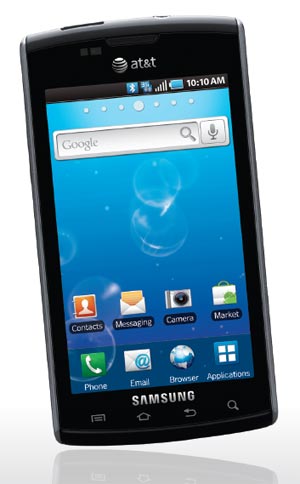 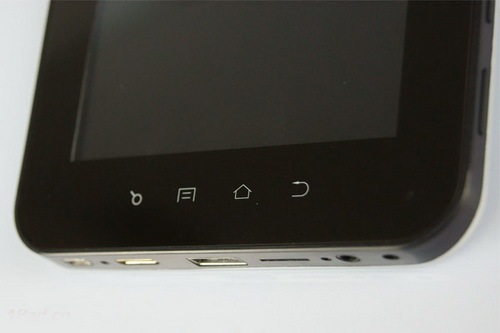 Version – Interface
2.2 - 2.3
Barre d’état
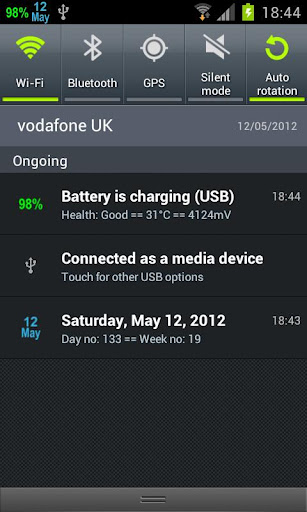 Version - Interface
3.2
Boutons virtuels 
Pas de bouton menu
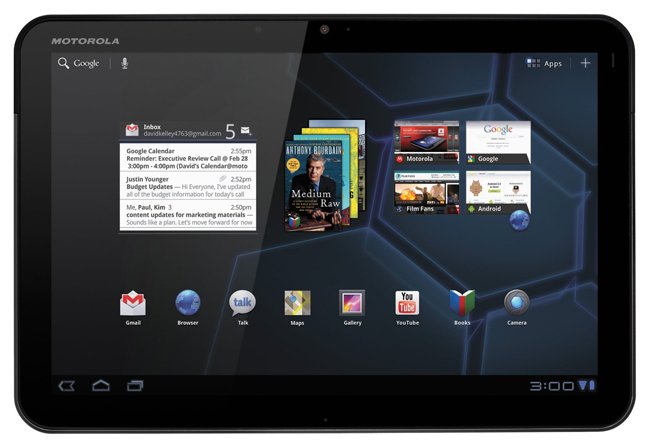 Version – Interface
4.0.3
Performance
Adaptée aux téléphones et tablettes
Samsung Galaxy S3
Samsung Galaxy Nexus
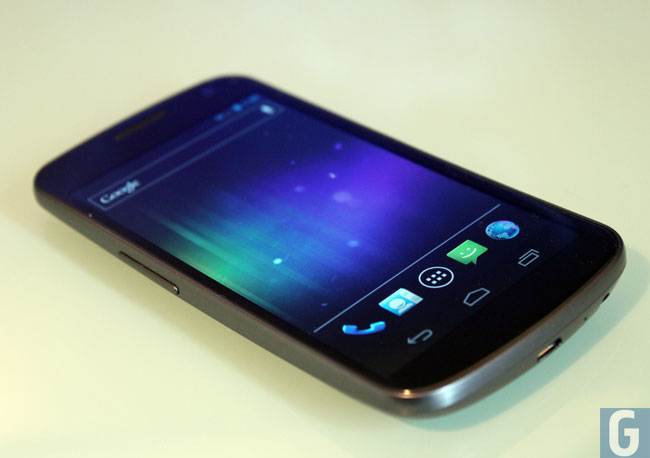 Version 4.0.3
Optimisation de la performance
(Accélération matériel pour l’interface)
Bouton virtuel
Téléphone généralement plus gros et plus puissant
Durée de vie de la batterie
Multitâche
Dossier
SDK
Installation
SDK Tools
SDK platform-tools
Android version… (API)
Contenu
Java (xml parsing, html)
OpenGL ES 2.0
Contrôle Android
Environnement de développement
Éclipse
Android Developpement Tools : ADT
Structure du projet
Manifest.xml
APK




http://developer.android.com/index.html
Déploiement
Exemple
Virtuel
Lent
Pas de multi-tactile
Périphérique
Batterie
Un seul format pour les testes
Debug (log)
Exemple
Dessin
Multi-tactile
Menu
Contrôle – Clavier, liste déroulante, Sauvegarde
Question ?